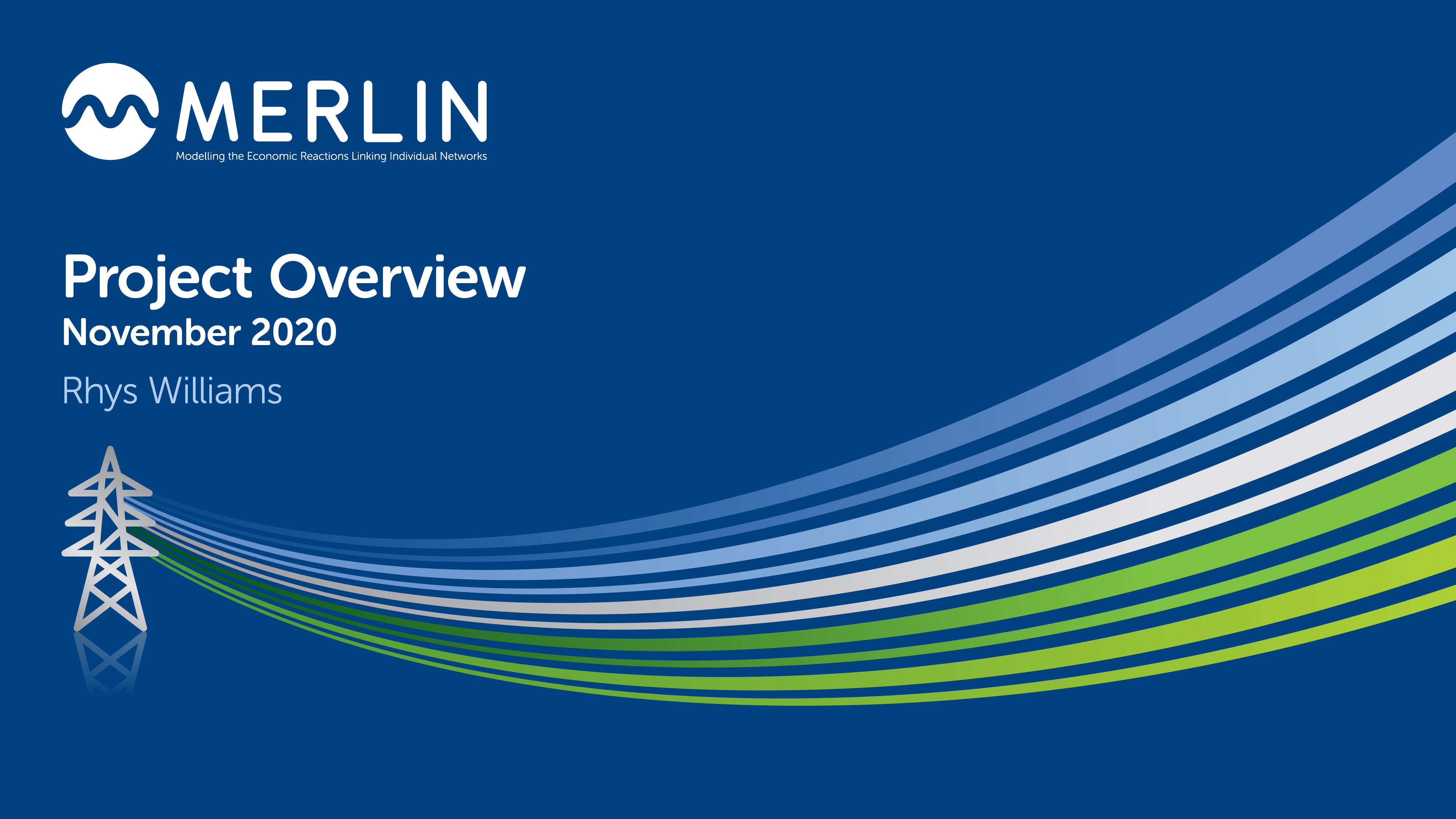 Attendees
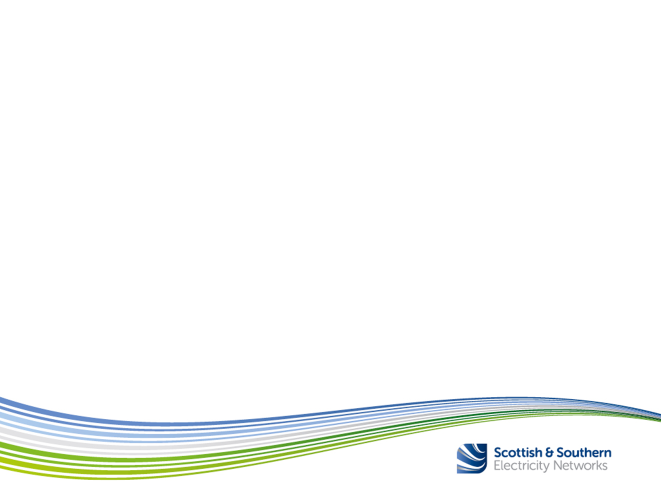 Hydro Ottawa Team
Andy Doiron - Acting Manager, System Operations
April Barrie - Manager, Rates and Revenue
Berndt, Charles - Manager, Grid Technology
Gregory Van Dusen - Director, Regulatory Affairs
Jim Pegg - Director, Infrastructure Product and Services
Laurie Elliott - Manager, Regulatory Compliance and Reporting
Laurie Heuff - Director, Distribution Engineering and Asset Management
Margaret Flores - Manager, Assets
Meghan Fee - Supervisor, Rate Application
Patrick Brown - Manager, Corporate Planning and Performance Reporting
Raed Abdullah, Distribution Engineer
Robert Renshaw - Manager, Metering Systems
Shannon Fowler, Smart Grid Engineer  
Shawn Carr - Manager, Customer Experience
Shayne Thompson - Rate Analyst
Steve Hawthorne - Supervisor, Engineering Programs and Major Projects
Rhys Williams – Innovation Project Manager (SSEN)
Daniel Burke – Project Engineer (SSEN)
Charlie Edwards – Flexibility Markets Manager (SSEN)
Karim Anaya Stucchi – Principal Investigator (Cambridge)
Nicola Bumford – Project Manager (Opus One)
Lobna El Gammal – Senior Solution Specialist (Opus One)
Jenson Lam – Solutions Specialist (Opus One)
Ben Ullman – Product Manager (Opus One)
Hisham Omara – Director Sales & Marketing (Opus One)
Hari Suthan – Chief of Sales & Marketing (Opus One)
Siyu (Sonia) Su – Smart Grid Analyst (Opus One)
Paula Mehan – Technical Product Manager (Opus One)
2
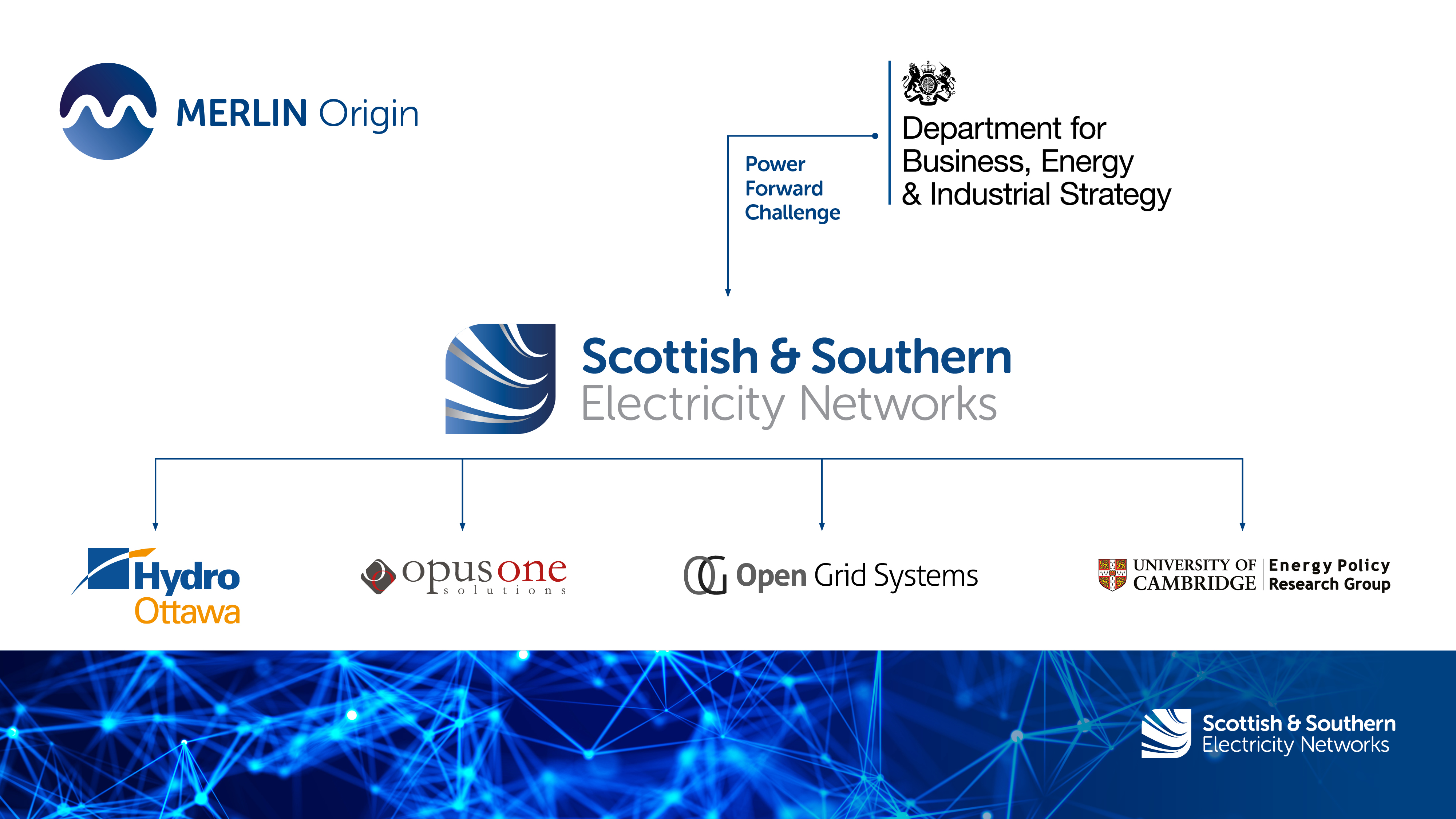 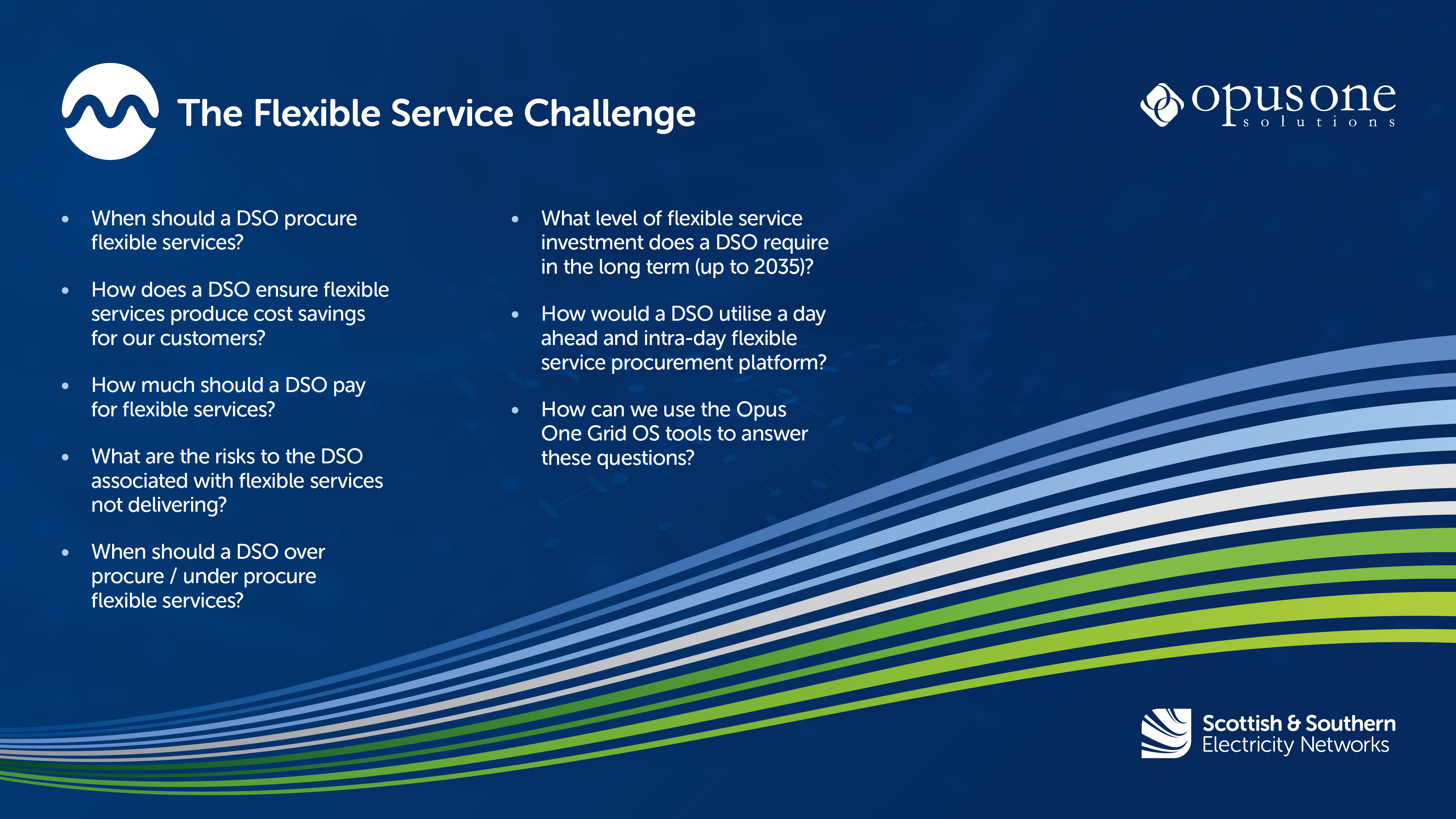 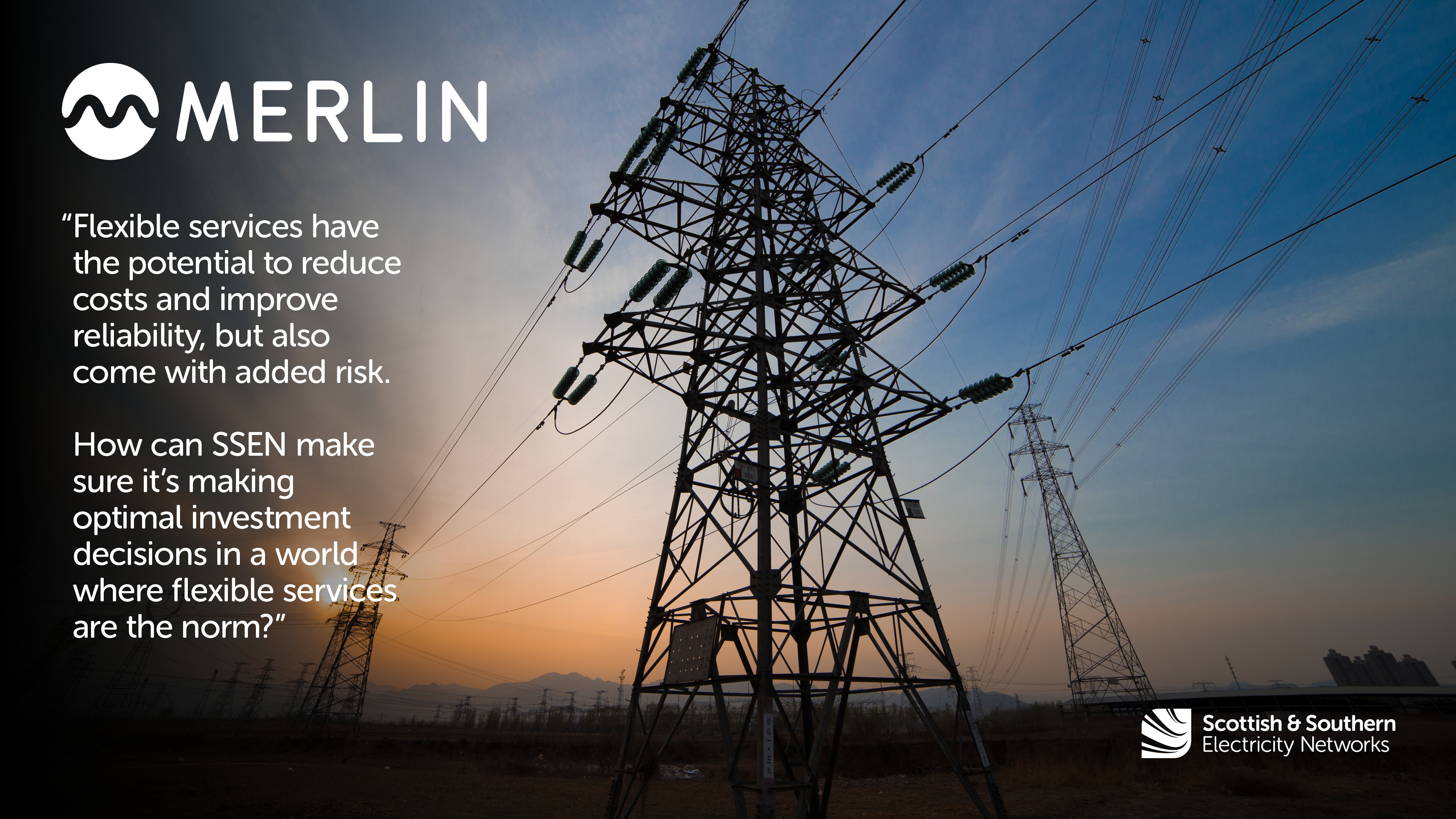 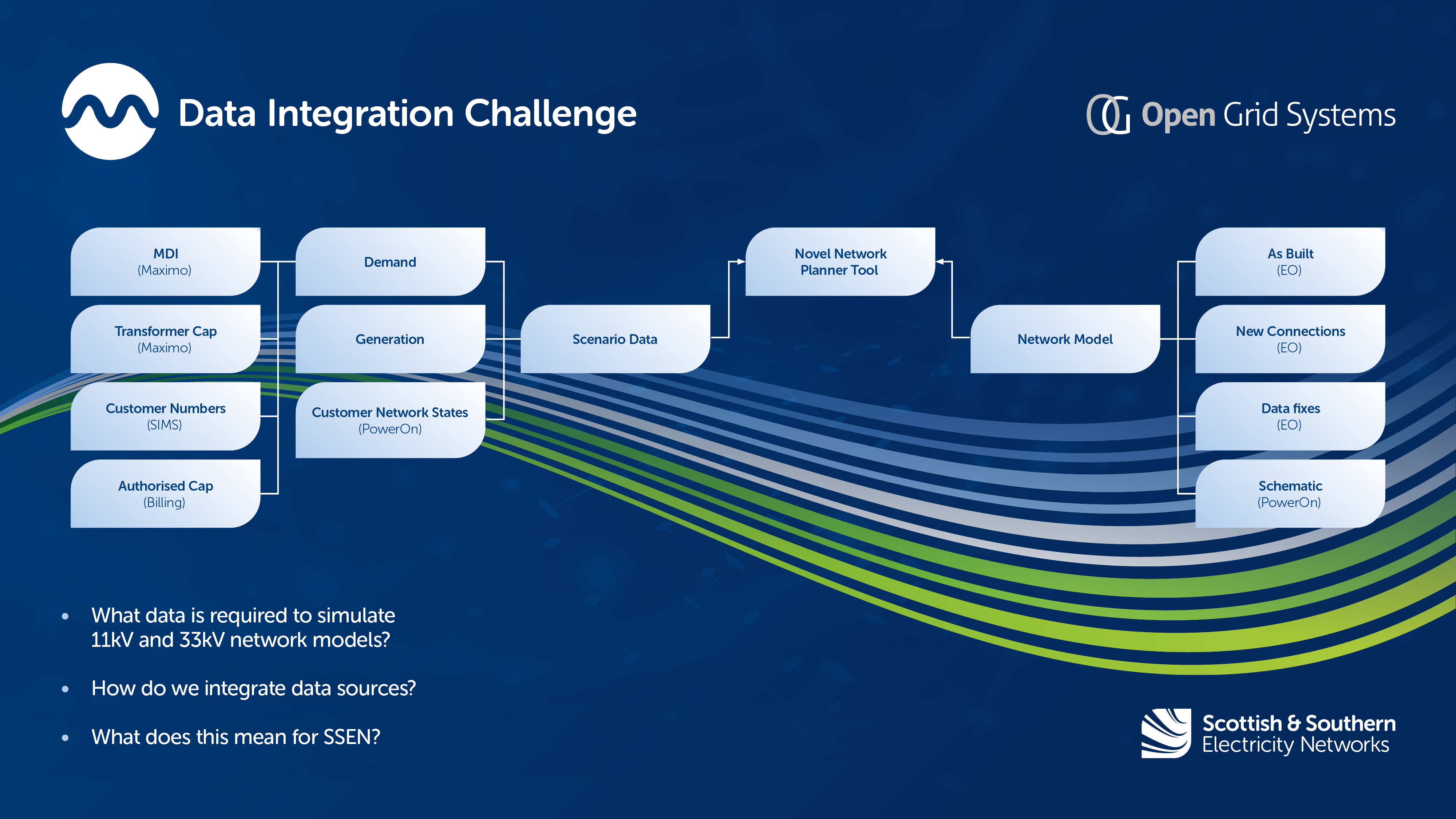 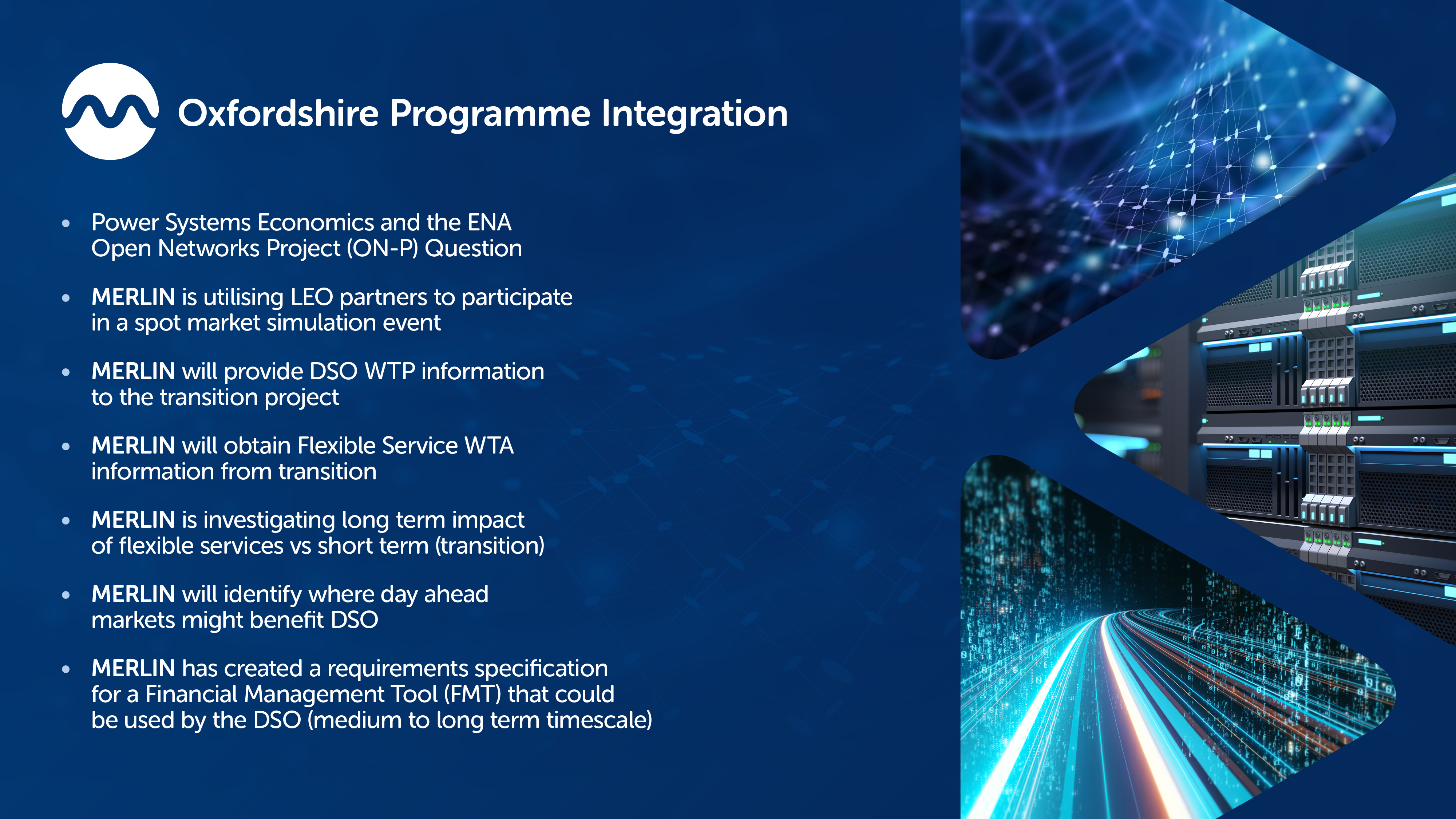 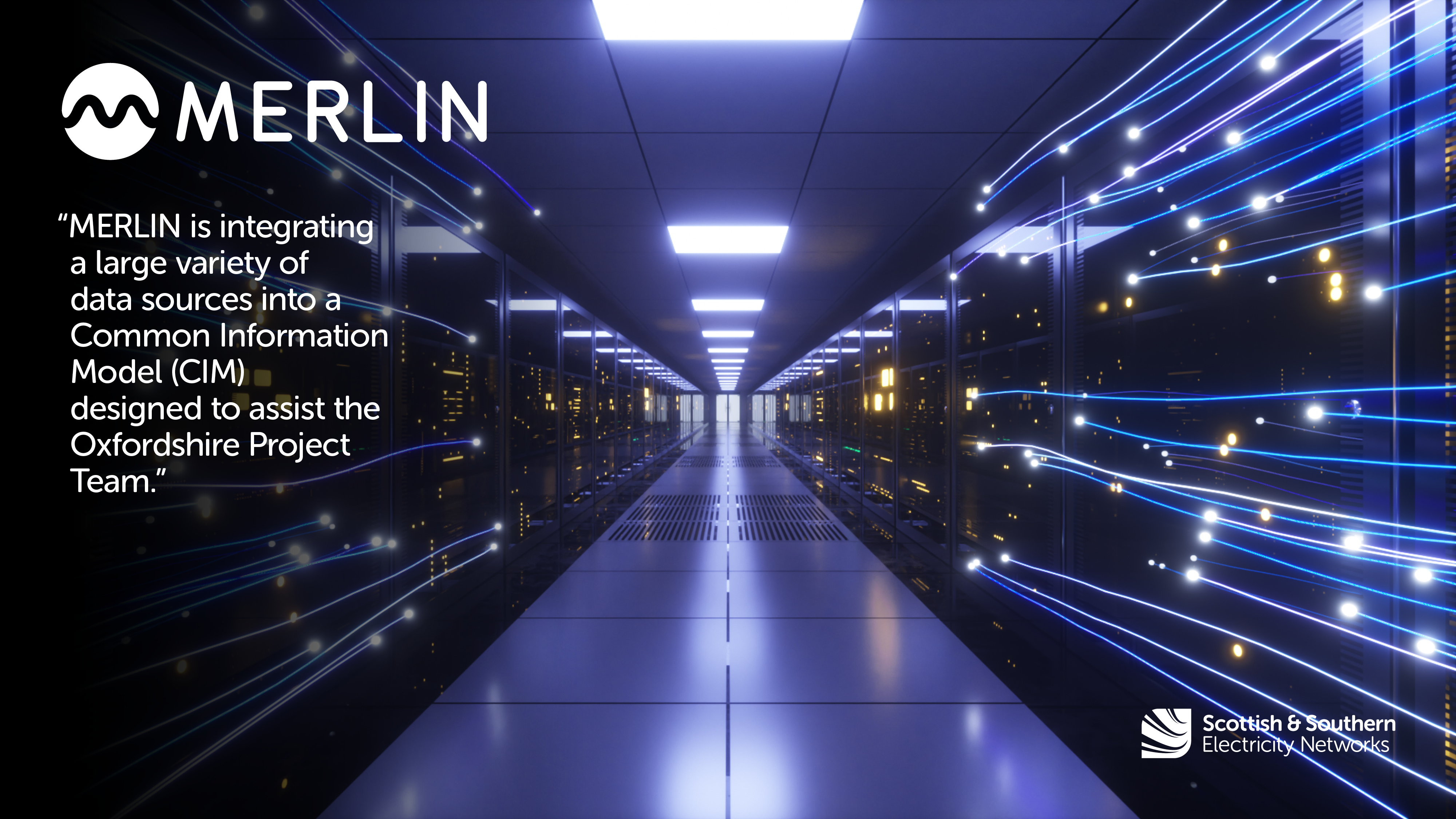 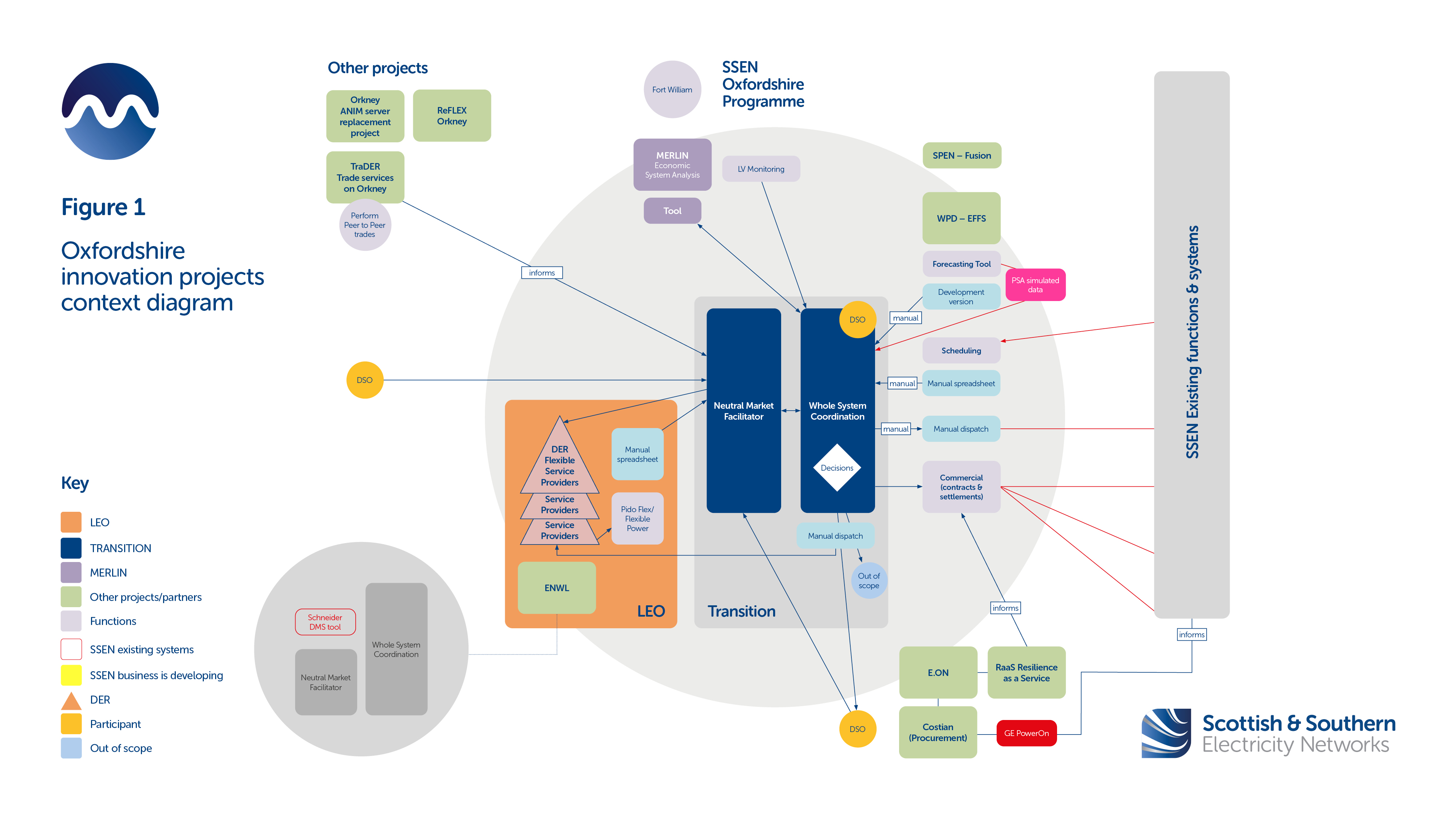 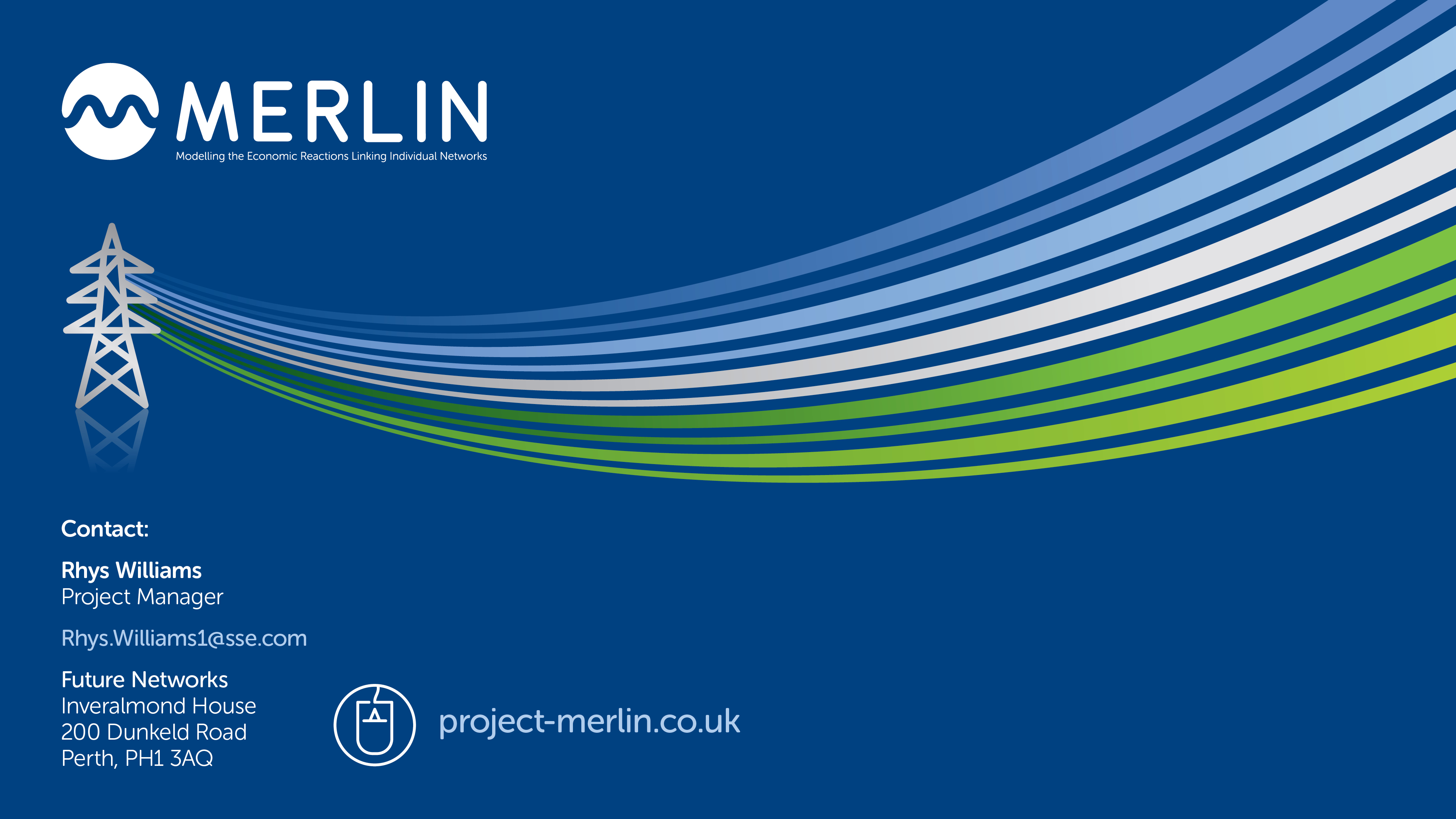 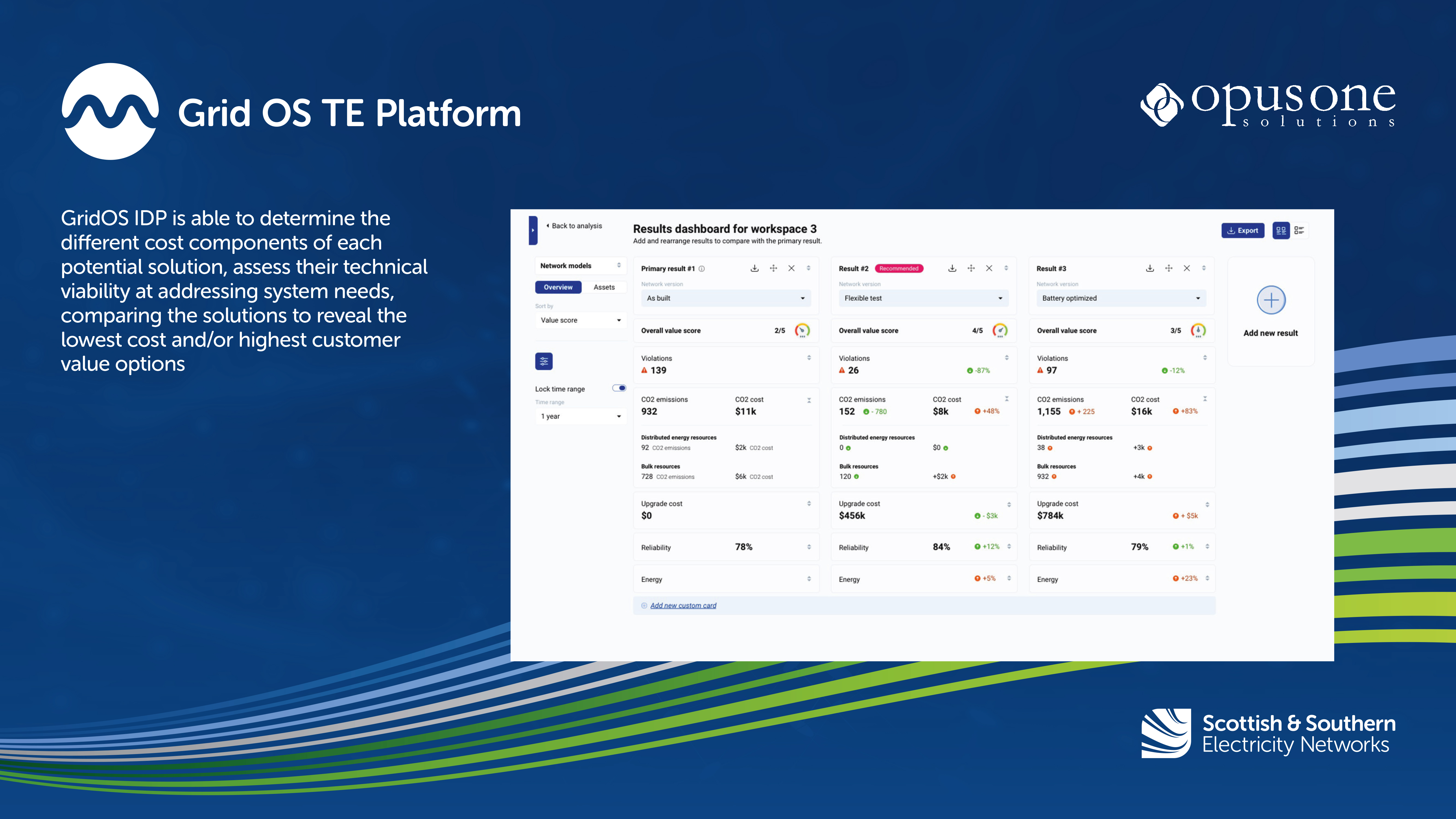 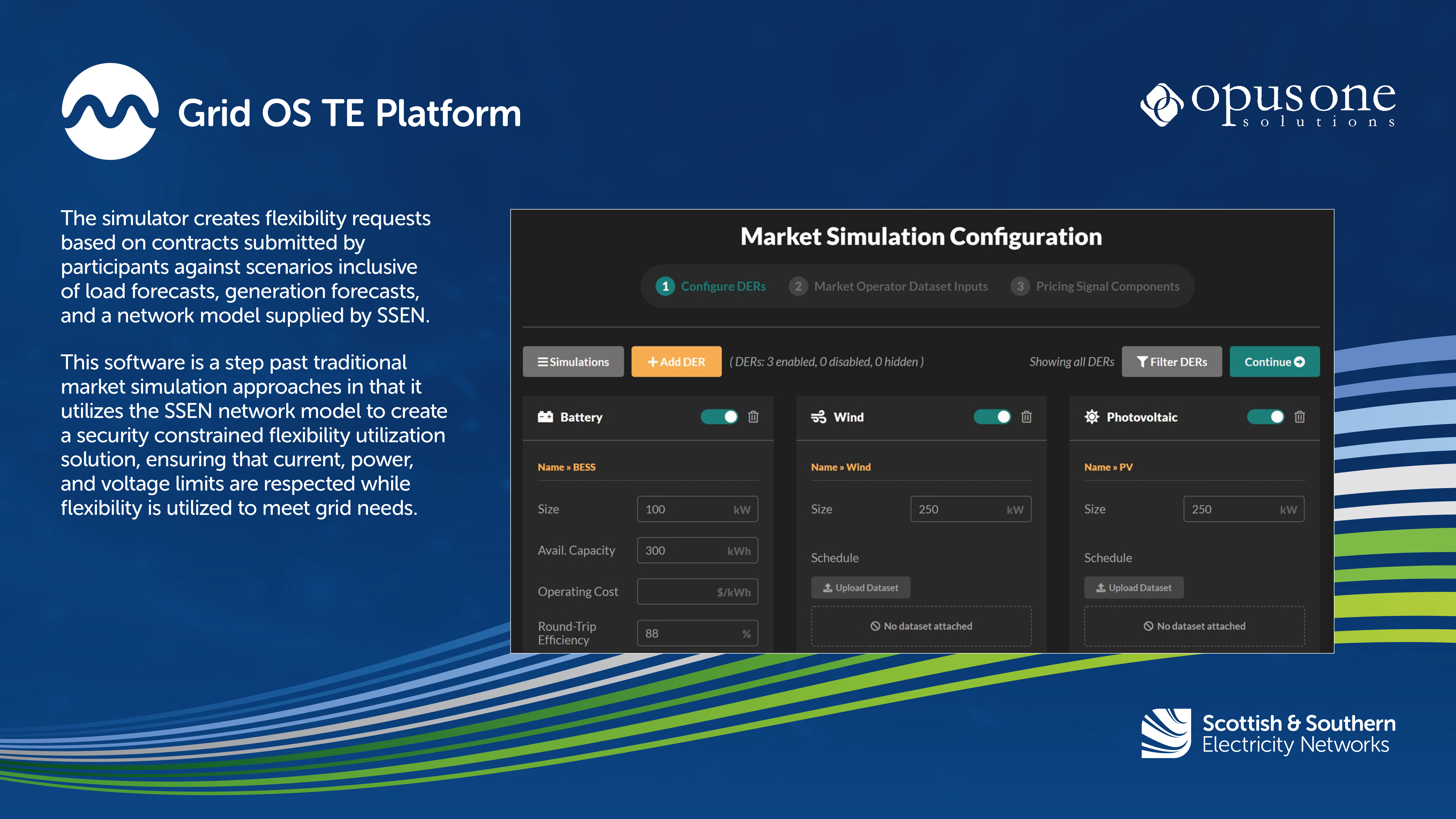